Пингвинёнок
Уважаемые, родители, эта поделка может быть хорошим упражнением для развития мелкой моторики у ваших детей.Для работы нам понадобится материал: картон, бумага, ушные палочки;инструмент: ножницы, клей, простой карандаш, дырокол.
1.   Выберите из интернета разные картинки с изображением пингвинов.
2.      Попросите родителей распечатать вам понравившуюся картинку. Наклейте картинку на картон.
3.      С помощью дырокола сделайте в области грудки отверстия.
4.      На картоне под ножками пингвина нарисуйте полуовальный «язычок»- это  подставка для нашей поделки. Теперь нужно вырезать пингвинёнка и подставку.
5.      Теперь нам понадобятся ушные палочки. Отрежьте кончики, немного отступив от края.
6.      Вставьте палочки в отверстия на грудке пингвинёнка. Подставку загните назад.  поставьте пингвинёнка. Наша поделка готова.
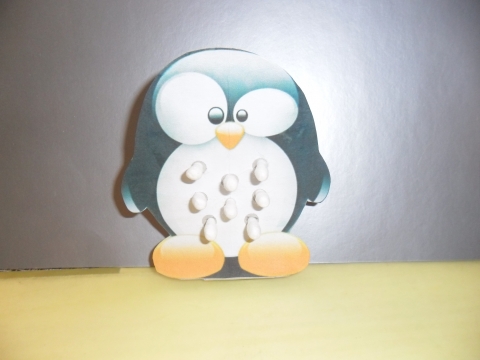 Внимание!Вынимая и вставляя палочки, дети будут развивать свои пальчики.Успехов вам!
Выполнила: Полеева С.А.